CAFO Permit Program Outreach Raw Milk Dairies
March 23, 2023
NRCS OTAC Mtg.
What’s Going on?
-ODA received concerns from the dairy industry that there appeared to be an increasing number of raw milk dairies in Oregon and many of them do not have CAFO Permit registrations.
-Not having a CAFO permit when one is required can:
	-lead to negative environmental and public health impacts
	-creates unlevel playing field
	-violates state law
-ODA conducted a quick internet search and found about 100 raw milk and herd share dairies operating in Oregon without ODA CAFO Permit registrations.
CAFO Definition
Confined Animal Feeding Operation defined in Administrative Rule OAR 603-074

The concentrated confined feeding or holding of animals or poultry, including but not limited to horse, cattle, sheep, or swine feeding areas, dairy confinement areas, slaughterhouse or shipping terminal holding pens, poultry and egg production facilities and fur farms;
In buildings or in pens where the surface has been prepared with concrete, rock or fibrous material to support animals in wet weather;

Wastewater treatment works; 

Discharge any wastes into waters of the state; 

An animal feeding operation that is subject to regulation as a concentrated animal feeding operation according to federal regulations.
CAFO Definition Includes Raw Milk Dairies
Thousands of operations in Oregon technically meet the state’s definition of a CAFO.  Many are not required to have a permit.
All dairies have a milking system and wastewater treatment works.  
All dairies confine the animals when they are milking them.
Permitted dairy CAFOs currently include milk, yogurt, butter and cheese producers.
All Oregon dairies with Grade ‘A’ FMP license have a CAFO Permit.
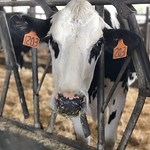 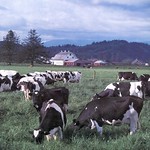 CAFO Program History
Oregon CAFO Program was initiated for dairies.
Oregon Department of Agriculture (ODA) and Oregon Department of Environmental Quality (DEQ) have a long history of cooperating to oversee the CAFO program.  1980s to present.
ODA operates the program under a Memorandum of Understanding with DEQ.  
ODA/DEQ issue two types of CAFO Permits. National Pollutant Discharge Elimination System (NPDES) and Water Pollution Control Facilities (WPCF).
The program currently has 501 permitted facilities throughout the state.
233 / 501 permitted CAFOs are dairies.
147 / 501 permitted CAFOs are registered to WPCF CAFO Permits
Educational Reviews
ODA staff offer educational reviews on site to answer any questions, assess facilities and if required, start the CAFO Permit application process.

Education review is initiated by operator.
No fee for education review.
ODA staff can view the site, existing facilities or envision proposed facilities and structures.
ODA staff can evaluate management activities and alternatives.
ODA staff can assist with application if permit is required.
ODA staff can assist in connecting with technical and financial assistance partners.
CAFO Permit waiver
ODA offers a CAFO Permit waiver option to single-family-based dairies where all products are consumed on site.  These facilities typically have one or two animals.
Waiver consideration requires an application. ODA would conduct a site visit and confirm that no discharge is occurring or likely to occur and the facility can comply with existing ODA Agricultural Water Quality Program (AGWQ) Area Plans and Rules.
No Fee for waiver inspection / educational review.
ODA Provides a written waiver letter and copy of appropriate AGWQ Area Plans and Rules.
CAFO Permit Application Process
The CAFO Permit application consists of four parts;
WPCF CAFO Permit application form (4 Pages)
Land Use Compatibility Statement
Nutrient Management Plan (NMP)
Application fee =  $125.00

Application forms and NMP Minimum required elements document online  https://www.oregon.gov/oda/programs/NaturalResources/Pages/CAFO.aspx
ODA staff can assist with accessing technical service providers and there may be financial assistance for NMP development available.
CAFO Permit Process
ODA reviews CAFO Permit application and coordinates with multiple agencies on the review.  CAFO also coordinates with other ODA programs on facilities that have other attributes ODA regulates.

Small and Medium WPCF General CAFO Permit registrations do NOT have Public Notice requirement.

If application is for an NPDES CAFO General Permit, ODA releases application, NMP and draft permit to the public. Public Notice and Participation period starts.
Notice to the public issued
Public hearing held within 30 days of notice; virtual due to public health protection protocols
35 day public comment period begins
Public comment ends

ODA reviews public comments, respond to all comments.
How CAFOs Maintain Permit Compliance
Zero* (0) Discharge of bacteria, nutrients and sediment to surface or ground waters of Oregon is the numeric discharge limit in all CAFO permits.	
	*subject to lab method quantitation limits	
				
 Implement Structural Components

 Continuous Implementation of Management Components
CAFO Permit requirements
All types / sizes of Permits require manure nutrient collection, storage, treatment and utilization system to be described, engineered*, operated and managed to deliver designed water quality protections
Structural Component
Operation and Management for each infrastructure Component

All types / sizes of Permits must either use up all the manure nutrients through growing crops or export manure to other users.  Nutrient Management Plan (NMP)
Management Component
Structural Components
Proposed new animal housing and manure storage areas designed and constructed to following standards

Manure and wastewater storage facilities are constructed of  impermeable material. 
Animals housed in open lots require specific discharge metrics be met and all contaminated stormwater is collected.
Feed storage facilities / silage storage areas require all stormwater and silage  leachate to be collected
Mortality management system / area
No (zero) discharge allowed from any Production Area facilities
Management Components
Successful implementation of all parts of ODA-approved AWMP/NMP		
Great attention to detail for all permitted land application activities 
Ability to adapt management to ensure permit compliance with weather conditions
Demonstrated understanding of the challenges of conducting agricultural livestock operations in the region
Demonstrated commitment to sustainable operations with successful environmental outcomes
Self reporting discharges or Permit noncompliance.
The operator is required to collect soil samples on  fields that receive manure or process wastewater.
The permit requires comprehensive record keeping and reporting requirements to ensure permit conditions are met.
CAFO Permit
ODA ensures that the Permit requirements are being followed through:

Routine inspections every 10 months
Complaint inspections
Enforcement actions
Monitoring and reporting requirements
Coordination with partner agencies
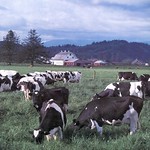 CAFO Permit
Progressive Enforcement Steps

Review concerning activities at inspections
Written Water Quality Advisories
Written Notice of Noncompliance and Plan
    of Correction
Civil Penalties
Involve criminal division, criminal investigations
Terminate CAFO Permit, TRO
Coordination with partner agencies on unique / difficult cases
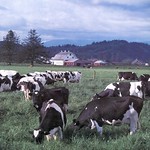 CAFO Permit Statistics
Compliance rate 2022 = 97% of Routine Inspections in compliance

ODA staff conducts routine CAFO inspection on a 10-month schedule

ODA staff respond to complaints, permittee requests for technical and planning assistance and follow up inspections as needed to assure compliance.
Small and Raw Milk Dairies Outreach
ODA plans a 12-month education and outreach program to the industry and partners.  1-1-2023 to 12-31-2023.
ODA and traditional CAFO program partners learn about RMDO.
ODA will provide presentations when invited.
ODA will staff an informational table at OSU Small Farms Conference
No penalty during outreach program timeframe for inquiring about CAFO Permit
ODA staff provide no fee waiver inspection / educational review.
ODA staff can assist with application materials.
ODA staff can help find technical service providers
Contact Information
Wym Matthews
Oregon Department of Agriculture
CAFO and Fertilizer Programs Manager
wym.matthews@oda.oregon.gov
(503) 986-4792